МАДОУ ДС №15 «Солнышко»

Адаптация ребенка в детском саду






Подготовила педагог-психолог
Катаргина Ирина Александровна
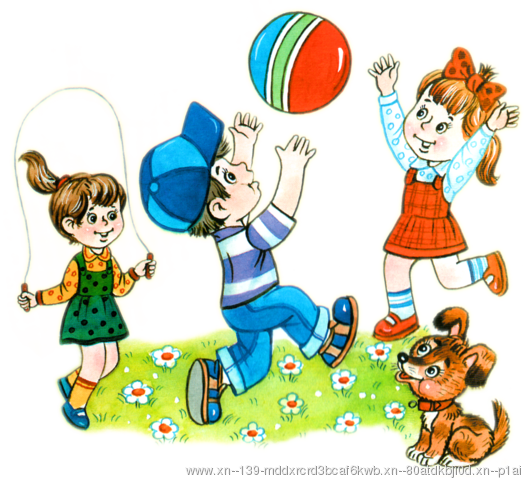 Зачем идти ребенку в детский сад? 

В детском саду ребенок имеет возможность общаться со сверстниками. 

Ребенок приобретает навыки общения с взрослыми.

 В детском саду ребенок знакомится с определенными правилами и учится соблюдать их. 

Ребенок получает возможность интеллектуального и физического развития.
В силах родителей и педагогов сделать жизнь ребенка счастливой, интересной и насыщенной! 
от лат. «приспособляю» — это сложный процесс приспособления организма, который происходит на разных уров­нях: физиологическом, социальном, психологическом.
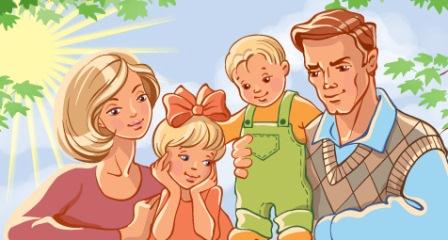 Миф 1. Адаптация к детскому саду проходит трудно и мучительно. Я боюсь, что у нас будет то же самое.
 
Миф 2. Дети в детском саду все время болеют, потому что за ними плохо следят? 

Миф 3. У ребенка, который начинает ходить в детский сад, портится характер, он становится просто невыносимым.
Длительность и течение адаптации зависит от многих факторов: 
 Особенностей высшей нервной деятельности (темперамента); 

 возраста ребенка; 

 состояния здоровья; 

 разницы в обстановке, в которой ребенок находился дома, и той, в которой находится в детском саду; 

 условий в дошкольном учреждении; 

поведения и эмоционального состояния взрослых (тревожность, негативизм к детскому саду
Начиная подготовку малыша к походу в детский сад, придерживайтесь режима близкого к режиму в детском саду. 
Примерный режим дня
 Прием детей до 8.30
 Завтрак 8.30–9.00
 Игры, занятия, прогулка 9.00–11.45 Подготовка к обеду, обед 11.45–12.20 
 Подготовка ко сну, сон 12.20–15.00 
 Подъем, оздоровление, гигиенические процедуры,    полдник 15.00–16.00
 Активное бодрствование 16.00–17.00
 Прогулка 17.00–17.30
 Игры, уход домой 17.30–19.00
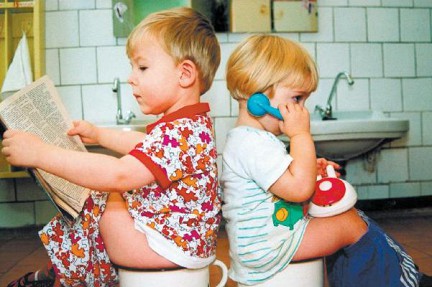 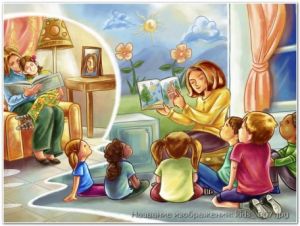 Обеспечьте малышу эмоциональную стабильность утром. 

Выберите в семье гаранта позитивного расставания.

Позвольте малышу взять в детский сад эмоциональный якорь.
 
С ребенком обязательно надо попрощаться, но помните о золотой середине. Разработайте ритуал прощания.
 
Выберите удобные точки отсчета 
Найдите «прощальное окошко», откуда можно выглянуть и помахать рукой. 
И улыбнитесь друг другу!
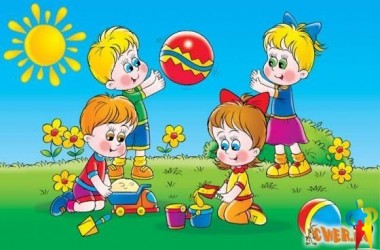 Заранее подготовьте детский гардероб.

 Старайтесь общаться с воспитателями доброжелательно, избегайте конфликтов по пустякам.

 Мамино сердце разрывается при звуках отчаянного плача ребенка. Уходя – уходите! 

Не совершайте ошибки и не делайте перерывов в посещении.
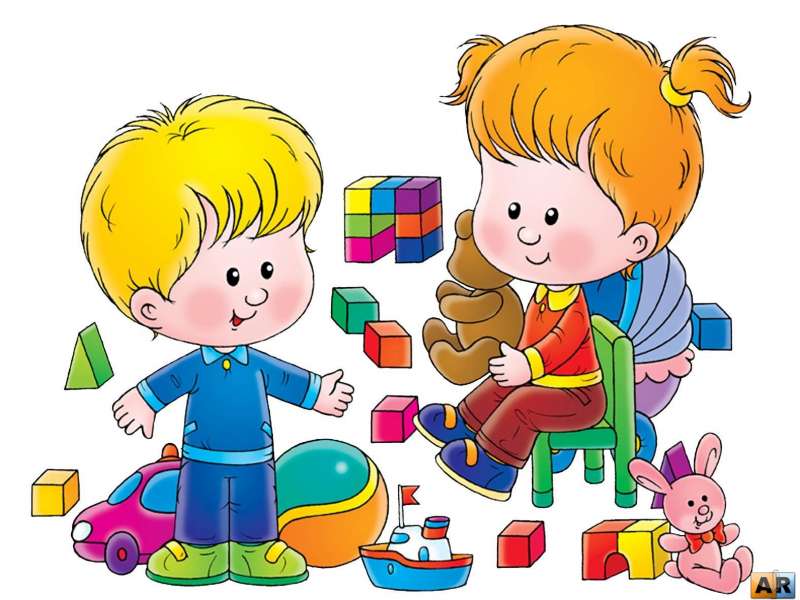 Запаситесь терпением, и детский сад будет привычным и уютным миром для вашего малыша!
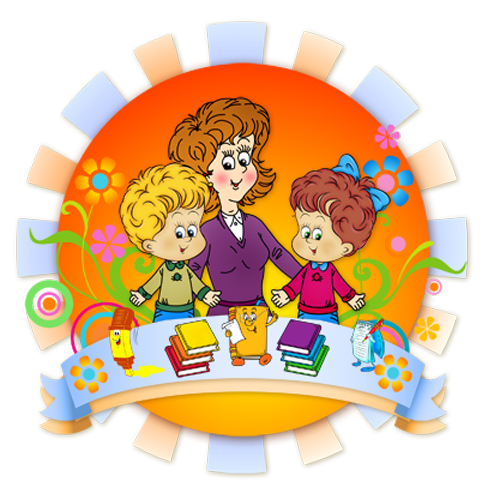